Figure 4. AChE-R mRNA expression in the embryonic cortical plate precedes neuronal differentiation. (A) AChE-R (blue) ...
Cereb Cortex, Volume 15, Issue 4, April 2005, Pages 419–430, https://doi.org/10.1093/cercor/bhh145
The content of this slide may be subject to copyright: please see the slide notes for details.
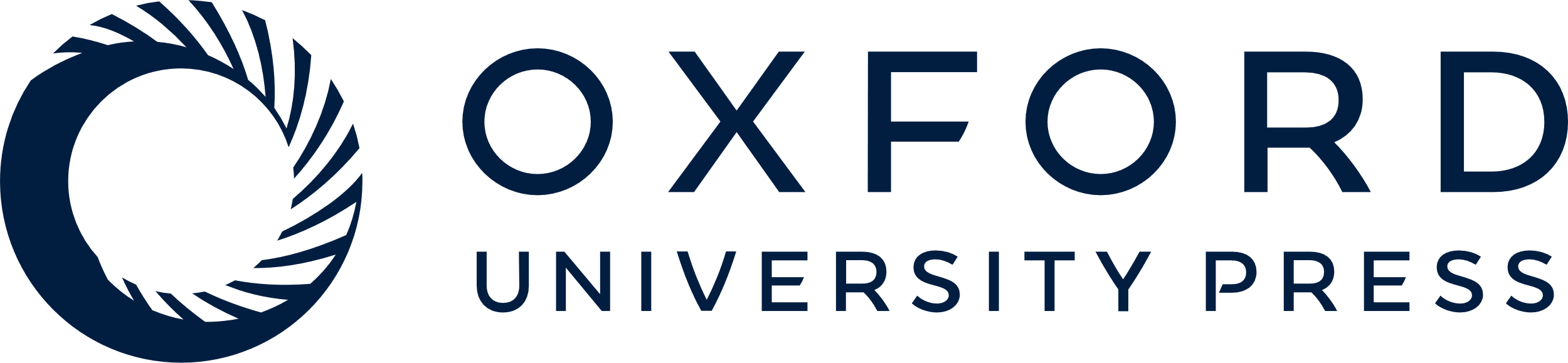 [Speaker Notes: Figure 4. AChE-R mRNA expression in the embryonic cortical plate precedes neuronal differentiation. (A) AChE-R (blue) and AChE-S (red) mRNAs at E15 and E17. Note non-homogeneous distribution of intense signals in cell clusters (arrowheads) in the superficial portion of the cortical plate (CP), and deep situated lightly stained cells (asterisk). Intermediate zone (IZ) clusters are seen at E15 (arrows). (B) The corresponding brain regions. (C) AChE-R mRNA (red) and immunolabeled TUJ1 (green) in the cortical wall at E15 and E17. Note TUJ1-negative AChE-R-positive cell clusters (arrows) and TUJ1-positive AChE-R-negative cells (arrowheads) in the superficial and deep cortical plate, respectively. TUJ1-positive AChE-R-negative horizontally orientated cells, likely migrating tangentially, are seen in the IZ.


Unless provided in the caption above, the following copyright applies to the content of this slide: Cerebral Cortex V 15 N 4 © Oxford University Press 2004; all rights reserved]